Understanding the needs of families and the role of the extended family
The Importance of the Family and the Extended Family
Family members have been recognized as the most significant communication partners for children and credited with helping their children to achieve their communication potentials (Huer &Lloyd 1990)
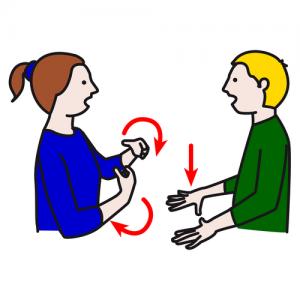 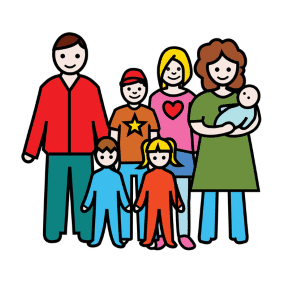 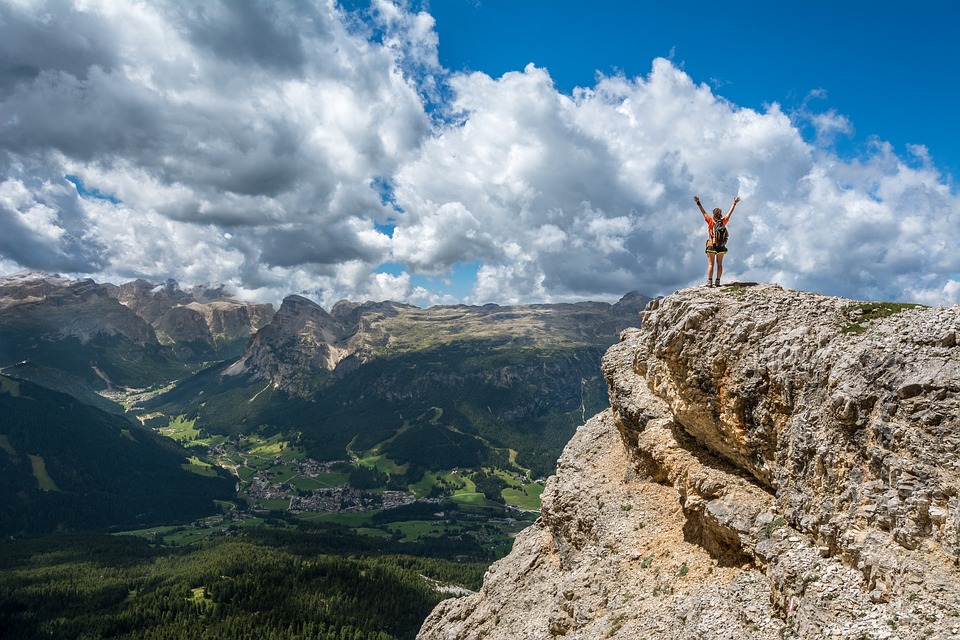 DO YOU KNOW THAT:
Clinical experience has shown that family members, including parents, siblings, and often even grandparents, are most frequently the key players in determining a successful outcome for augmentative and alternative communication (AAC) implementation with children.
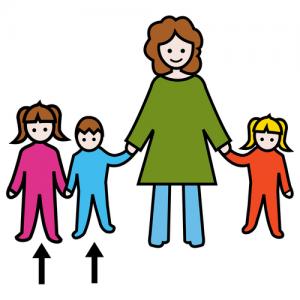 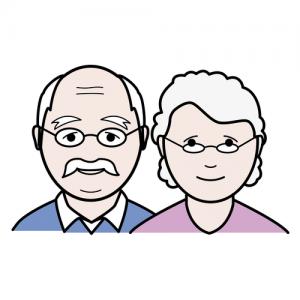 Siblings
https://www.youtube.com/watch?v=RqcZ07C-dyo
Leadership, Modelling and Siblings
Leadership
Letting a sibling lead sessions independently is a great way to enthuse them.  
Make a distinction between doing for the AAC user and “let me show you”
What does the sibling get from the experience?
Don’t expect siblings to be teachers!!
Modelling
Model expectations and language for the sibling.

Let them model AAC in areas that they are interested in

Don’t correct their approach, demonstrate a better way!

Reinforce
Implementation of an AAC program into the daily routine provides the opportunity to communicate and interact meaningfully and effectively. 
Families require support in a to facilitate their children’s use of AAC strategies, it cannot be taken for granted that a family can automatically implement an AAC strategy with a child.
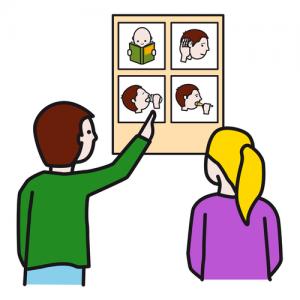 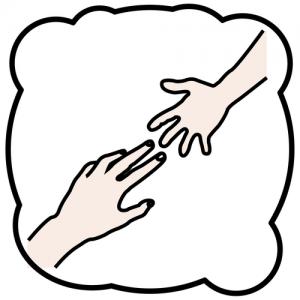 Watch the sister
https://www.youtube.com/watch?v=Nz1jVfQOXAE
Understanding the Needs of the Family
What are your goals or expectations for the AAC device that your child will receive?
What are their priorities for your child?
What experiences have you had with AAC in the past (good, bad, and ugly)?
What role might each family member play in the AAC journey?
How do you think it will affect the relations between the family members?
How do you think it will affect the relationship with other members of the community or the ability to take your child outside to the community?
What is the best way for you to learn new AAC-related material?
What do you think the role of the professionals should be while working with you on the AAC device?
What are your greatest concerns?
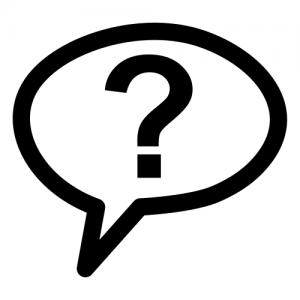 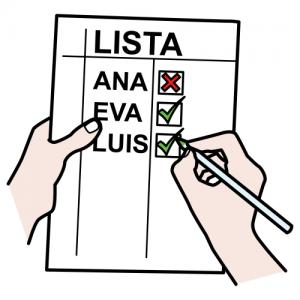 Building AAC opportunities around routines
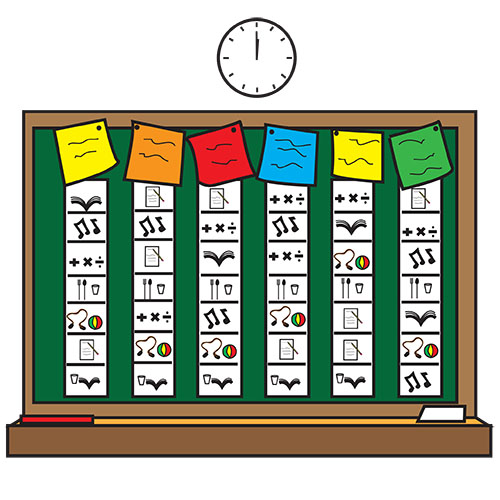 What does your day and week look like?
Do you think it will affect the routine of your house?
Do you see it affecting family roles?
Do you think it will increase your level of stress?
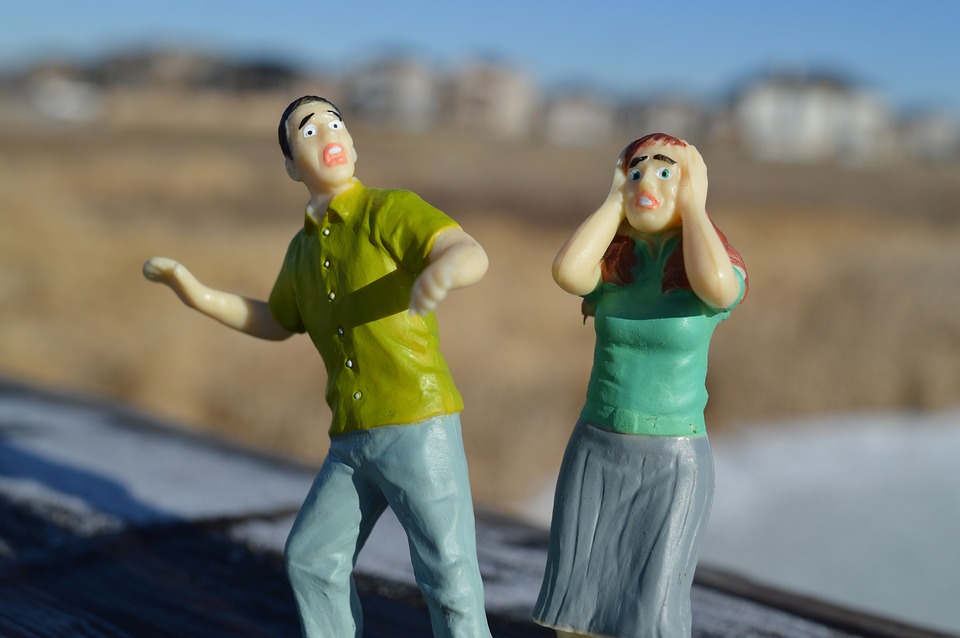 Building an AAC Calendar
Building around Play
Great Toys for Communication and Interaction
Puppets
Play Sets
Bubbles
Play Dough
Squishy Balls
Windup Toys
Puzzles
Play Food
Water Play
Building Blocks
Building around Stories
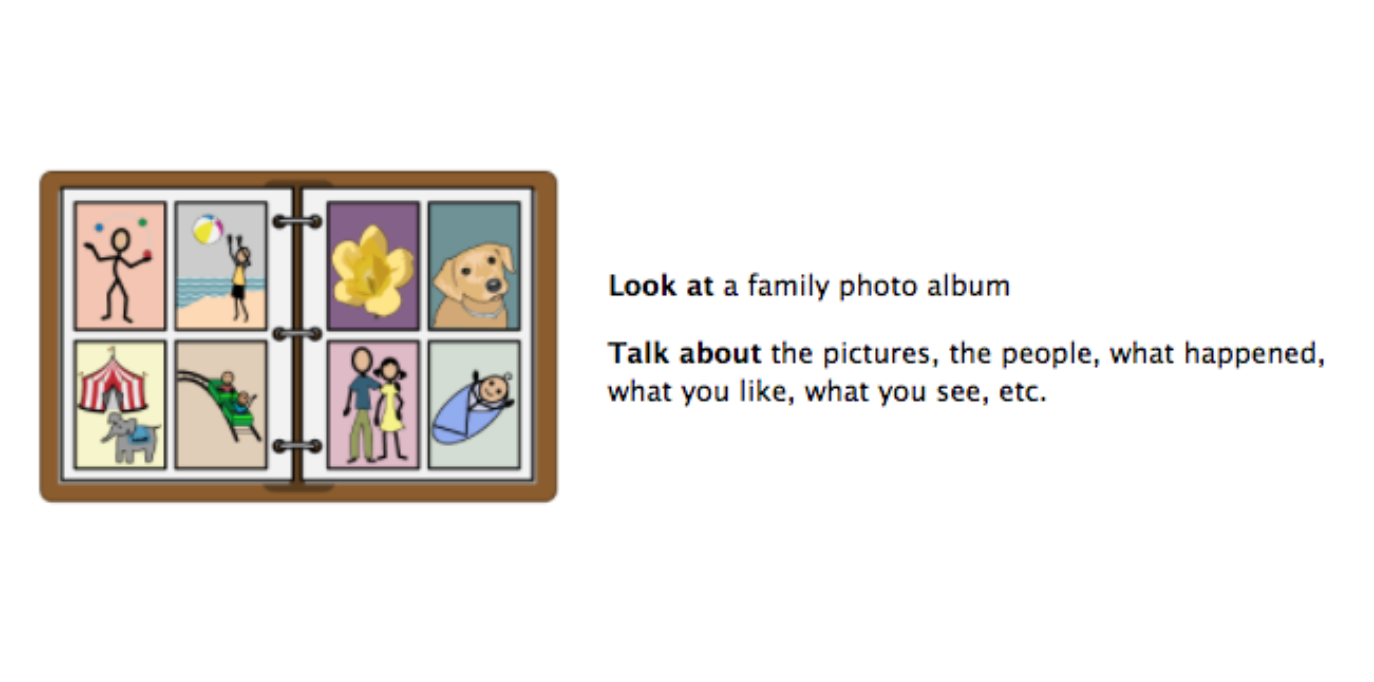 Building Around Stories
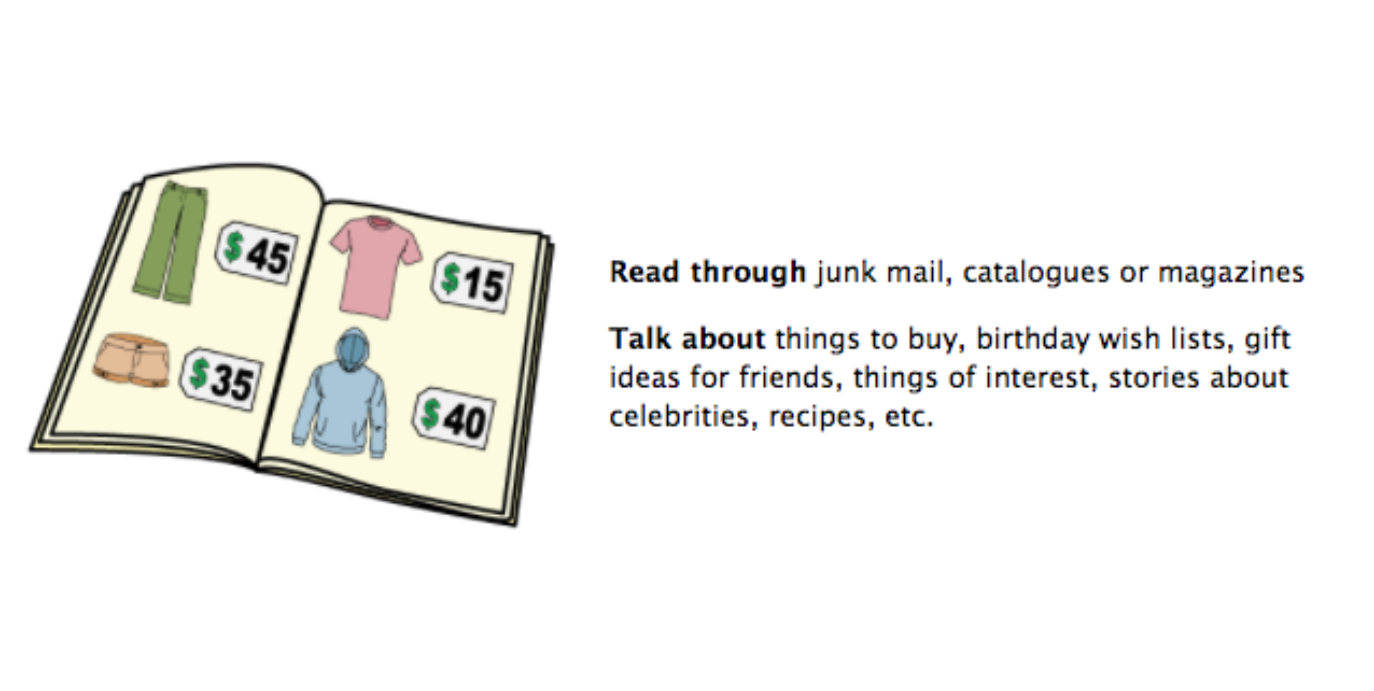 Building Around Stories
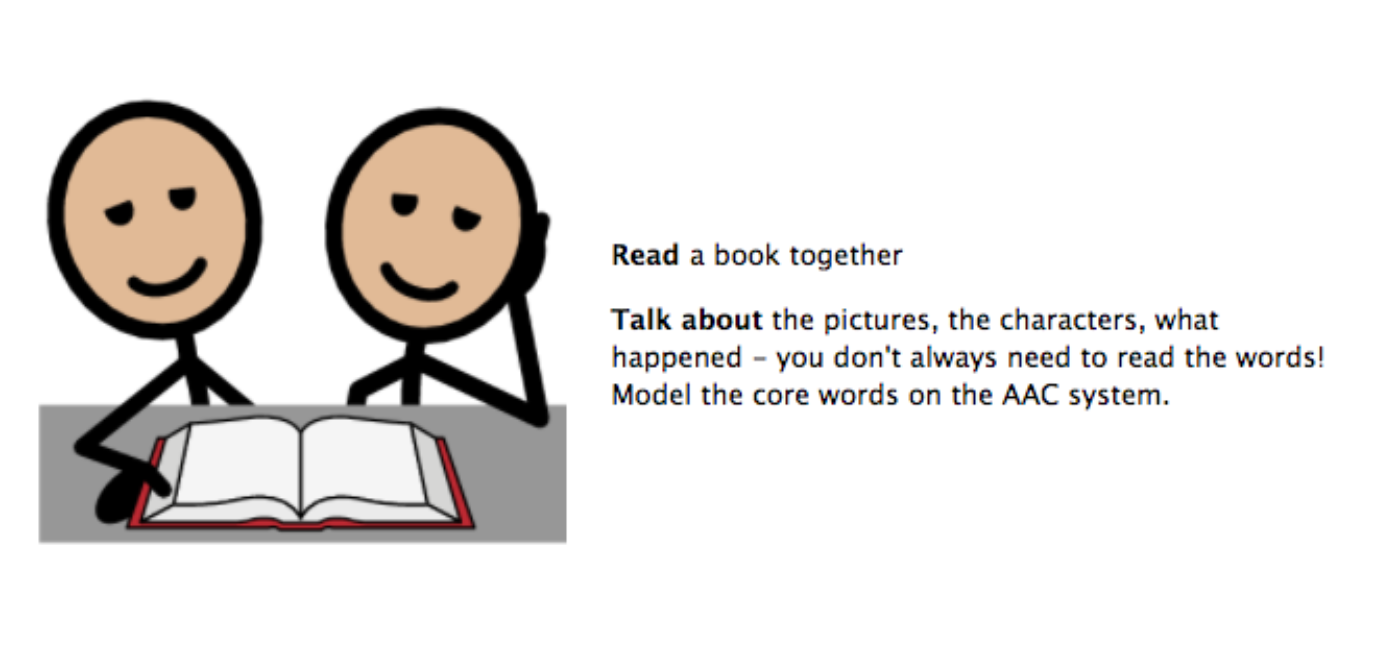 Building around stories
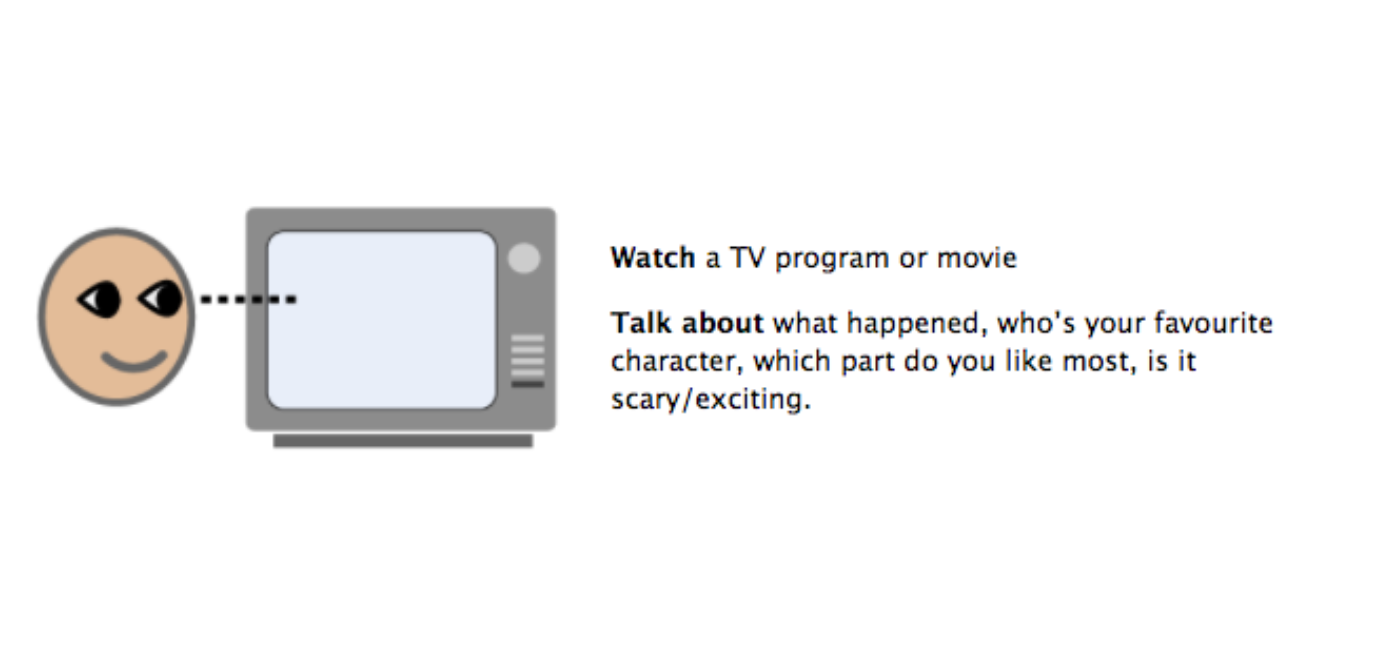 Understanding Family concerns
https://www.youtube.com/watch?v=OrMfvpujOMY
Family Needs
Need for families for information and training on how to use AAC with their child and within their family: although families are experts regarding a child, families and caregivers are not always expert in the effective use of an AAC
Repeated AAC training sessions for themselves and for the siblings before the purchase and after the purchase of the device to learn to use the AAC device effectively 
Families must be helped to develop a working knowledge of many aspects of the AAC process: 
The funding mechanism
Expectations about support systems (Technical assistance, maintenance…)
Involvement and commitment of time to ensure successful AAC implementations
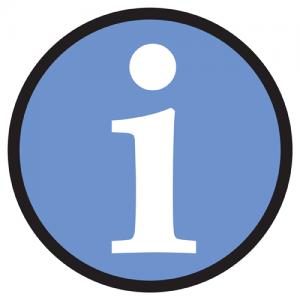 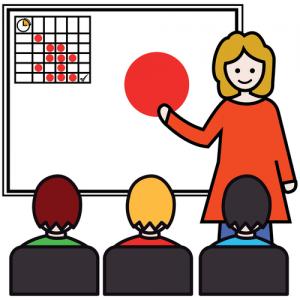 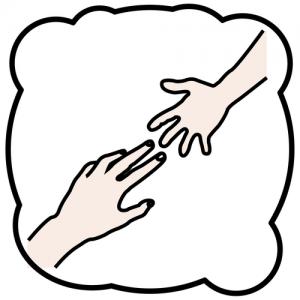 Valuing Parents
Placing a high value on seeking and respecting family views 
Individualize services to the needs and desires of the family and involve families in decision-making
Recognize that family and individual beliefs and values will vary based on culture, background, personal preferences, and individual variability 
Recognize that family interactions and needs will change over time
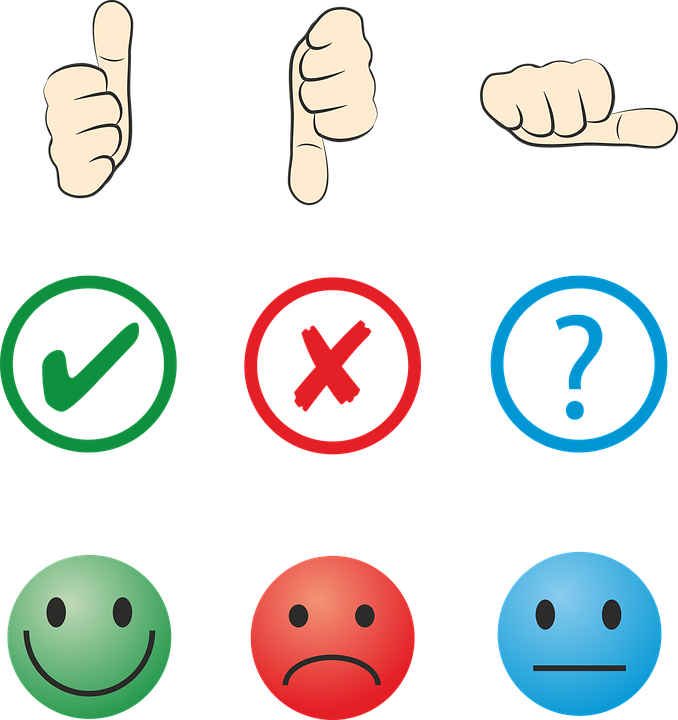 Preparing Parents
https://www.youtube.com/watch?v=D7uGjxZDD7I
Summary
Develop interventions that respect the family system and preferences 
Family needs to learn to be AAC users: To create an AAC system, families need to develop fluency using the system.